Светлый праздник Рождества
Рождественские игры
Внеклассное мероприятие на тему духовно- нравственного воспитания  подрастающего поколения на традициях русского народа «Рождественские игры»
Воспитанники 1го, 2го и 3го классов
Актуальность праздника
Нельзя прерывать связь времён и поколений. Чтобы не исчезла, не растворилась в неотразимой Вселенной душа русского народа, так же, как встарь, должны наши дети быть участниками традиционных на Руси православных  праздников, так же, как встарь, радоваться Рождеству и Святкам, петь песни, водить хороводы, играть в любимые народом игры. 
Воссияло солнышко во яслях на сене 
Народился Божий Сын миру во спасенье.
Будем петь мы: Слава Богу!
Слава! Слава Рождеству!    
                                                                                                                (колядка))
Иллюстрированная история праздника Рождества
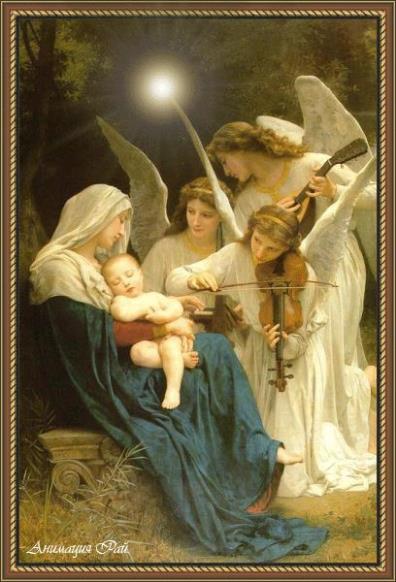 Рождение Иисуса Христа
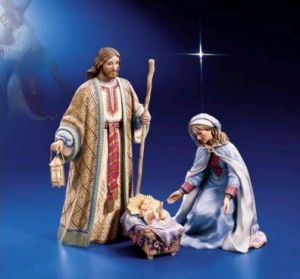 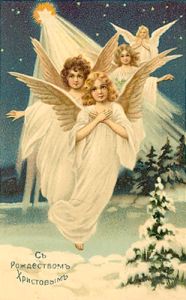 В Рождество Христово 
Ангелы летели 
И с небес всем людям 
Радостно пропели...
По евангелию от Матфея, 
на небе в то время загорелась чудесная звезда
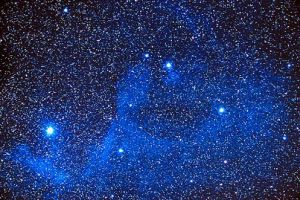 Город Давидов, называемый Вифлием
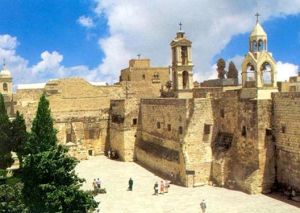 Главной традицией Рождества 
является наряженная ель
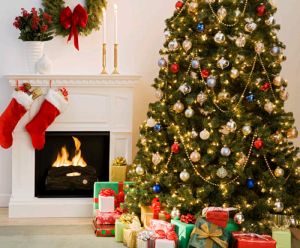 Символом Рождества является также вечнозеленый венок со свечами, колокольчики - символ Небесных Колоколов
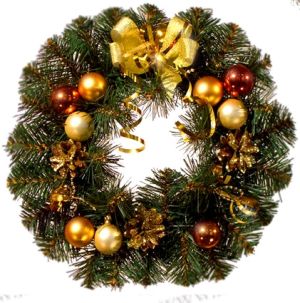 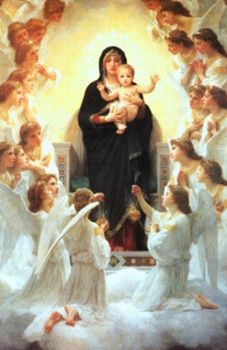 Ты думаешь, что некому помочьТебе, раз сам себе помочь не смог...Иди, встречай рождественскую ночь -Ведь в эту ночь родился Сын и Бог!
Цель проведения рождественских игр: побуждение интереса к истории и культуре нашей Родины. Актуализация знаний об истории христианской религии. Воспитание подрастающего поколения на традициях русского народа. Создание праздничного рождественского настроения. Укрепление физических сил организма, волевых черт характера.
Задачи:  
Обучающая:
1.1. Расширять представления детей о православном празднике Рождестве Христове; об истории, традициях и обычаях подготовки к празднику и праздновании его.
1.2. Учить детей владеть словом.
1.3. Обогащение словарного запаса: колядка, праздник Рождества Христова.  
2. Развивающая:
2.1. Развивать умения детей в продуктивных видах деятельности, желание 
       познавать русские народные традиции и ощущать свою причастность
       к ним. 
2.2. Развивать коммуникативные качества у детей в игре, организаторские  
       способности.                                                                                                           
2.3. Развитие координации и мелкой моторики.                                               
 2.4. Развитие воображения как основы творческой деятельности; образной 
       памяти, внимания, речи.  
3. Воспитательная:
3.1. Воспитывать  благоговейное отношение к православным праздникам и 
       традициям; интерес и любовь к истории своего народа; чувство ответст-
       венности за сохранение и развитие народных традиций.                                                                                                             3.2.  Воспитывать чувство товарищества, уважения к партнерам и соперни-
        кам по игре.                                                                                                                 3.3. Воспитывать волевые черты характера: настойчивость, упорство, 
       стремление.
Исполнение колядок в хороводе вокруг ёлки
Колядуем, колядуем,От семьи, к семье кочуем.Мы расскажем вам стишки,Вы нам дайте пирожки.
Команды показывают знание пословиц о зиме
Викторина «Сказки о зиме»
Рисуем снеговика
И вот как получились…
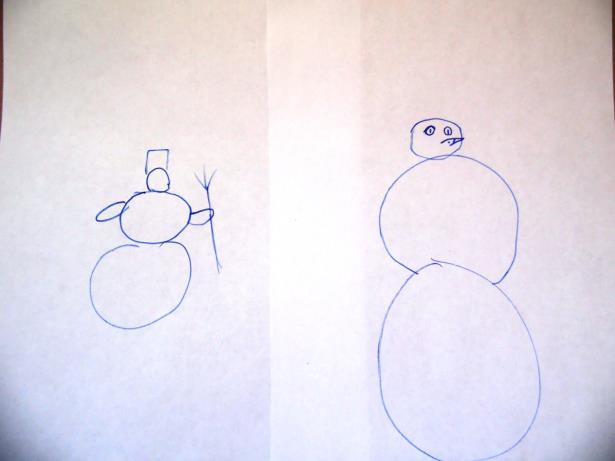 Эстафета «Найди пару»
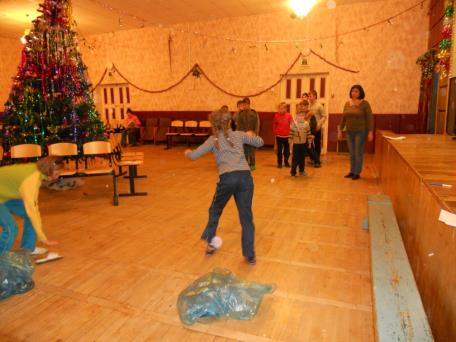 Поздравление с Рождеством
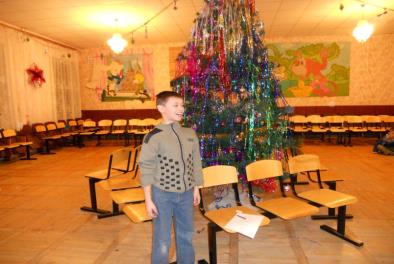 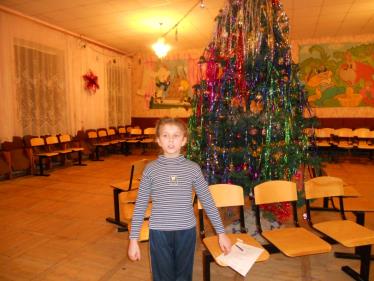 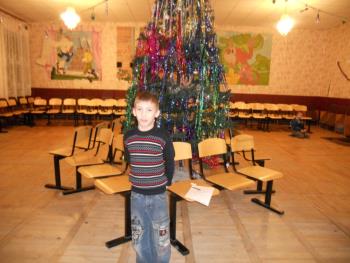 Исполнение колядок
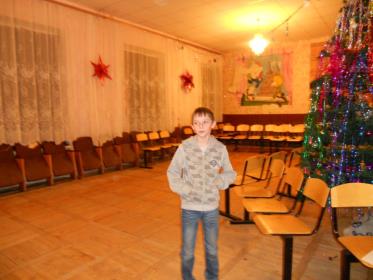 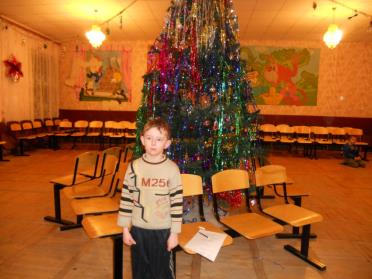 Конкурс «Эрудит»
Игра «Ответь на вопрос»
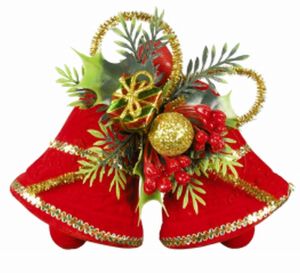 Рождество, Рождество!Каждый верит в волшебство…Загадай, что хочешь ты – Свет Рождественской звезды
Дата проведения
03 января 2014 года